Особые требования к структуре и содержанию примерной адаптированной основной образовательной программы основного общего образования обучающихся с ОВЗ
АООП основного общего образования обучающихся с ЗПР предназначена для освоения обучающимися, успешно освоившими адаптированную основную общеобразовательную программу начального общего образования (АООП НОО) обучающихся с ЗПР (варианты 7.1 и 7.2) в соответствие с ФГОС НОО обучающихся с задержкой психического развития, и при этом нуждающихся в пролонгации специальных образовательных условий.
 Успешное освоение обучающимися с ЗПР АООП НОО является необходимым условием освоения обучающимися с ЗПР АООП основного общего образования.
Цель реализации ПрАООП ООО обучающихся с ЗПР -
достижение выпускниками планируемых результатов: знаний, умений, навыков, компетенций и компетентностей, определяемых личностными, семейными, общественными, государственными потребностями и возможностями обучающегося с ЗПР среднего школьного возраста, индивидуальными особенностями его развития и состояния здоровья; 
становление и развитие личности обучающегося с ЗПР в ее самобытности, уникальности, неповторимости.
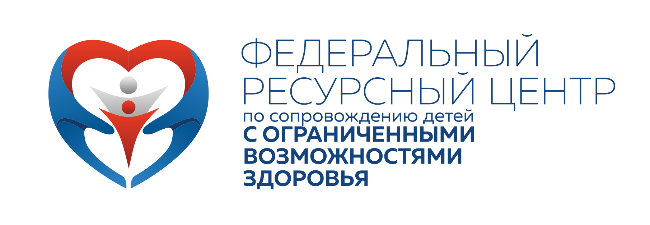 Федеральный ресурсный центр по сопровождению детей с ограниченными возможностями здоровья
ФРЦ ОВЗ - (ikp-rao.ru )
Проекты примерных адаптированных основных образовательных программ основного общего образования обучающихся с ОВЗ
Материалы к проектированию АООП  ООО обучающихся с ОВЗ (5, 6 классы)
Система оценки достижения планируемых результатов освоения АООП обучающимися с задержкой психического развития
Оценка достижений предметных и метапредметных результатов освоения адаптированной основной образовательной программы основного общего образования включает в себя две составляющие: 
результаты промежуточной аттестации обучающихся, отражающие динамику их индивидуальных образовательных достижений в соответствии с метапредметными и предметными результатами освоения адаптированной основной общеобразовательной программы соответствующего года обучения по программам основного общего образования / тематических модулей;
результаты государственной итоговой аттестации выпускников, характеризующие уровень освоения предметных результатов адаптированной основной общеобразовательной программы основного общего образования.
Специальные условия проведения текущего контроля освоения АООП обучающимися с ЗПР, промежуточной и итоговой аттестации
Специальные условия проведения текущего контроля успеваемости и промежуточной аттестации обучающихся с ЗПР могут включать: 
особую форму организации текущего контроля успеваемости и промежуточной аттестации (в малой группе, индивидуальную) с учетом особых образовательных потребностей и индивидуальных особенностей обучающихся с ЗПР;
присутствие мотивационного этапа, способствующего психологическому настрою на работу;
организующую помощь педагога в рационализации распределения времени, отводимого на выполнение работы;
предоставление возможности использования справочной информации, разного рода визуальной поддержки (опорные схемы, алгоритмы учебных действий, смысловые опоры в виде ключевых слов, плана, образца) при самостоятельном применении; 
гибкость подхода к выбору формы и вида диагностического инструментария и контрольно-измерительных материалов с учетом особых образовательных потребностей и индивидуальных возможностей обучающегося с ЗПР;
большую вариативность оценочных процедур, методов оценки и состава инструментария оценивания, позволяющую определить образовательный результат каждого обучающегося;
адаптацию инструкции с учетом особых образовательных потребностей и индивидуальных трудностей обучающихся с ЗПР (в частности, упрощение формулировок по грамматическому и семантическому оформлению, особое построение инструкции, отражающей этапность выполнения задания); 
отслеживание действий обучающегося для оценки понимания им инструкции и, при необходимости, ее уточнение;
увеличение времени на выполнение заданий; 
возможность организации короткого перерыва при нарастании в поведении подростка проявлений утомления, истощения; 
исключение ситуаций, приводящих к эмоциональному травмированию обучающегося (в частности, негативных реакций со стороны педагога).
Особенности построения содержания ПрАООП ООО обучающихся с ЗПР
Программа воспитания является обязательной частью АООП ООО обучающихся с ЗПР. (разработана на основе Примерной программы воспитания (одобренной решением ФУМО по общему образованию (протокол от 2 июня 2020 г. № 2/20)
Программа воспитания образовательной организации включает в себя четыре основных раздела:
«Особенности организуемого в школе воспитательного процесса»;
«Цель и задачи воспитания»;
«Виды, формы и содержание деятельности» (данный раздел может состоять из нескольких инвариантных и вариативных модулей, каждый из которых ориентирован на одну из поставленных школой задач воспитания и соответствует одному из направлений воспитательной работы школы. Инвариантными модулями являются: «Классное руководство», «Школьный урок», «Курсы внеурочной деятельности», «Работа с родителями», «Самоуправление» и «Профориентация». Вариативными модулями могут быть: «Ключевые общешкольные дела», «Детские общественные объединения», «Школьные медиа», «Экскурсии, экспедиции, походы», «Организация предметно-эстетической среды»);
«Основные направления самоанализа воспитательной работы», в котором школа кратко описывает критерии, на основе которых осуществляется данный анализ, способы получения информации о результатах воспитания, социализации и саморазвития обучающихся с ЗПР.
   !!! К программе воспитания прилагается ежегодный календарный план воспитательной работы.
При составлении рабочих программ  по общеобразовательным предметам и курсам общей и предметной направленности для обучающихся с ЗПР необходимо предусмотреть:
- включение в пояснительно записку сведений о физиологических и психических особенностях обучающихся с ЗПР (представлены в ПрАООП ООО);
- описание специальных условий реализации программы (специфика дидактического материала, указание методов и форм работы коррекционной направленности);
- частичное выполнение общей учебной программы в соответствии с возможностями обучающегося: снижение объема и глубины изучаемого материала, определение тем календарно-тематического планирования, которые будут носить ознакомительный характер;
- снижение требований к усвоению второстепенного материала, оставив неизменными требования к основному материалу учебного курса;
- определение времени, необходимого для изучения каждой темы;
Необходимо  предусмотреть, в случае необходимости, пропедевтические периоды.
Организационный раздел адаптированной основной образовательной программы основного общего образования обучающихся с ЗПР содержит:
учебный план основного общего образования;
календарный учебный график;
план внеурочной деятельности;
систему специальных условий реализации АООП ООО, включая кадровые, психолого-педагогические, финансово-экономические, материально-технические, информационно-методические условия и  механизмы достижения целевых ориентиров в системе условий.
Учебный план
В учебном плане имеется часть, формируемая участниками образовательных отношений (до 2 ч. в неделю), (определяет содержание,  обеспечивающего реализацию интересов и потребностей обучающихся с ЗПР, родителей (законных представителей) несовершеннолетних обучающихся.)
введение специально разработанных учебных курсов, обеспечивающих интересы и потребности участников образовательного процесса
увеличение учебных часов, предусмотренных на изучение отдельных предметов обязательной части
При формировании данной части учебного плана необходимо учесть требования о максимально допустимой аудиторной недельной нагрузке при 5-ти дневной и 6-ти дневной учебной неделе).
Содержание плана внеурочной деятельности
План внеурочной деятельности представляет собой описание целостной системы функционирования образовательной организации и может включать в себя:
план организации деятельности ученических сообществ (подростковых коллективов), в том числе ученических классов, разновозрастных объединений по интересам, клубов; 
план внеурочной деятельности по учебным предметам образовательной программы (предметные кружки, факультативы, ученические научные общества, школьные олимпиады по предметам программы основной школы);
план работы по организации педагогической поддержки обучающихся с ЗПР (проектирование индивидуальных образовательных маршрутов, работа тьюторов, педагогов-психологов);
план работы по обеспечению благополучия обучающихся с ЗПР в пространстве общеобразовательной школы (безопасности жизни и здоровья школьников, профилактики негативных проявлений, профилактики различных рисков, возникающих в процессе взаимодействия школьника с окружающей средой, социальной защиты обучающихся).
10 часов внеурочной деятельности (включая коррекционно-развивающую область)
Коррекционно-развивающие курсы:
психокоррекционные занятия (психологические и дефектологические) и логопедические занятия
 (5 часов)
Другие направления внеурочной деятельности 
(5 часов)
Развитие высших психических функций (1 час);
 Восполнение пробелов в знаниях по русскому языку (1 час);
 Восполнение пробелов в знаниях по математике (1 час);
 Логопедические занятия (2 часа).
физкультурно-спортивная;
 духовно-нравственное;
 художественно-эстетическое;
 социальная;
 техническая.
Совершенствование и создание специальных условий получения образования в соответствии с ПрАООП ООО обучающихся с ЗПР
Организация и проведение работ по приведению учебных кабинетов в соответствии с особыми образовательными потребностями обучающихся с ЗПР 

(зонирование кабинета, организация предметно-пространственной среды: удобно расположенные и доступные стенды с представленным на них наглядным материалом о внутришкольных правилах поведения, правилами безопасности, распорядке /режиме функционирования образовательной организации, расписании уроков, последних событиях в школе и прочее)
Обеспечение психолого-педагогического сопровождения и коррекции нарушений развития обучающихся с ЗПР





 (специальный подбор дидактического материала: преимущественное использование натуральных и иллюстративных пособий, наличие наглядных алгоритмов выполнения задания, визуализированных схем составления рассказа и т. д).
Контактная информация:
Официальный сайт школы: ekb-school18.ucoz.ru
Е-mail: Ek.school9@ yandex.ru
 Кашина Ирина Ивановна, директор: 
   8 (343) 325-58-50
Калелева Любовь Анатольевна, зам. директора по УВР: 8 (343) 325-59-20